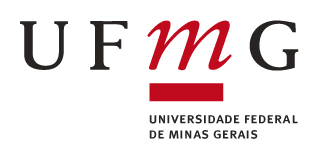 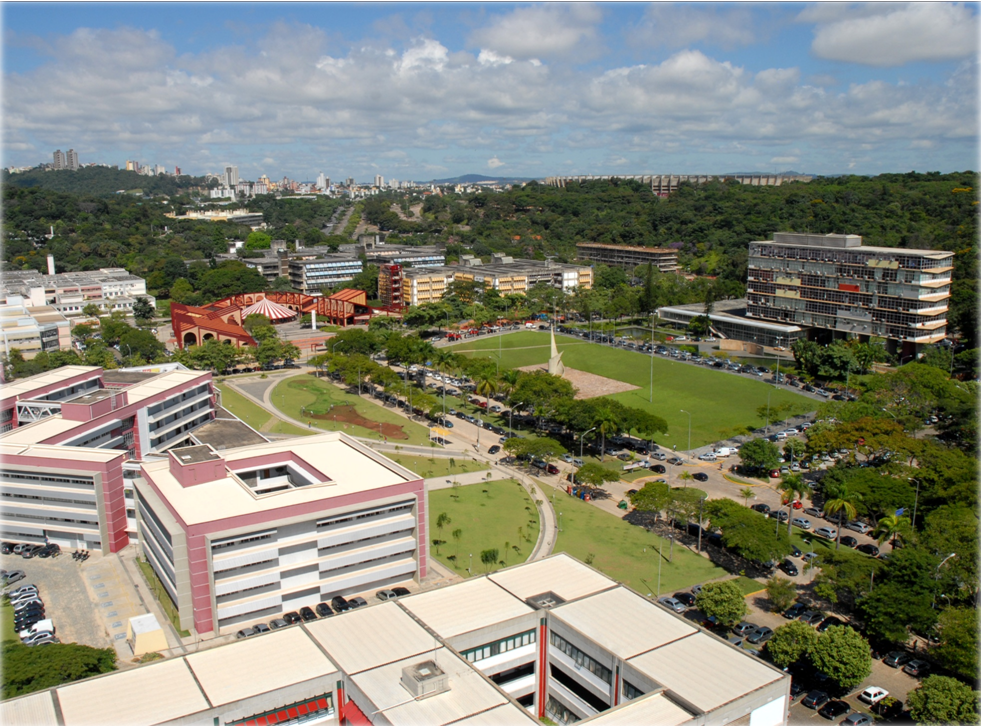 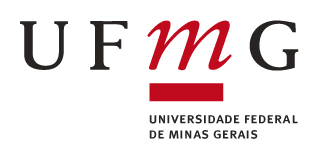 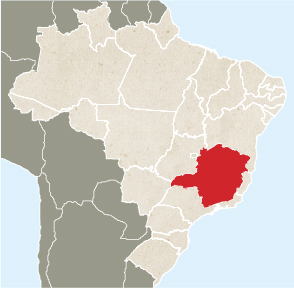 Fundada en 1927, después de la fundación de la nueva capital de Minas Gerais, Belo Horizonte, en 1898.
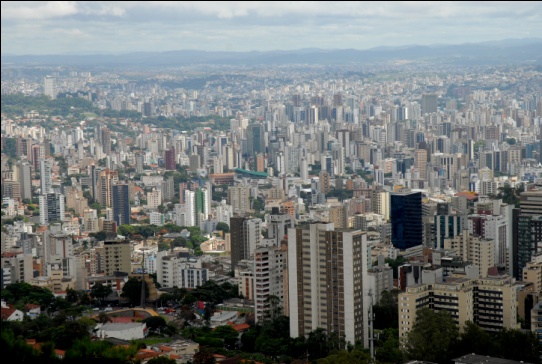 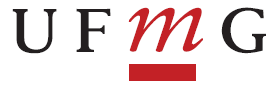 Pregrado
La UFMG ofrece cursos en casi
todos las áreas del conocimiento

30.837 estudiantes matriculados
76 cursos de pregrado
5 cursos de educación a distancia
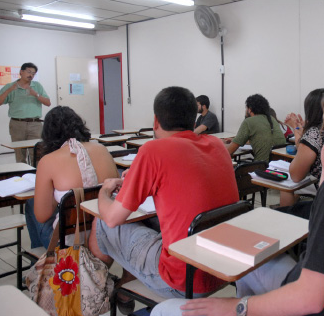 Con frecuencia, la UFMG ha logrado la máxima puntuación en la Evaluación Nacional de
cursos de pregrado.
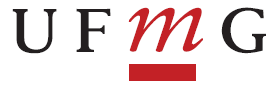 Posgrado
69 programas PhD y MSc con 
6.843 estudiantes
 
85 programas de Educación continua  con 4.815 estudiantes

40 programas de Residencias médicas con 400 estudiantes

2 hospitales con 910 camas
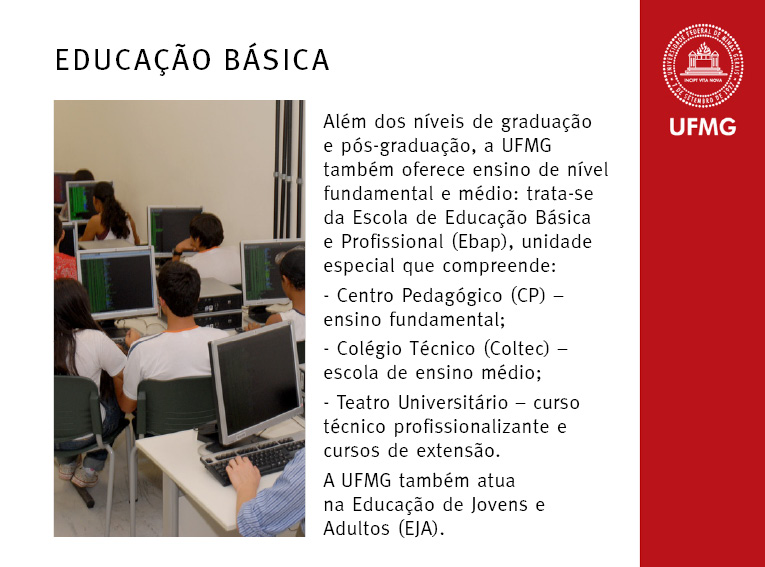 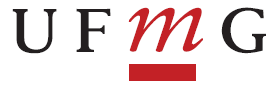 Los programas de Posgrado: excelencia en todas las áreas
Número de programas con los grados 6 y 7 (nivel internacional ):

Ciencias Agrarias :  1
Ciencias Biológicas :  5
Física y Ciencias de la tierra :  4
Humanidades :  4
Ciencias de la Salud :  4
Ciencias Sociales :  2
Ingeniería y Tecnología:  3
Letras y Artes :  2
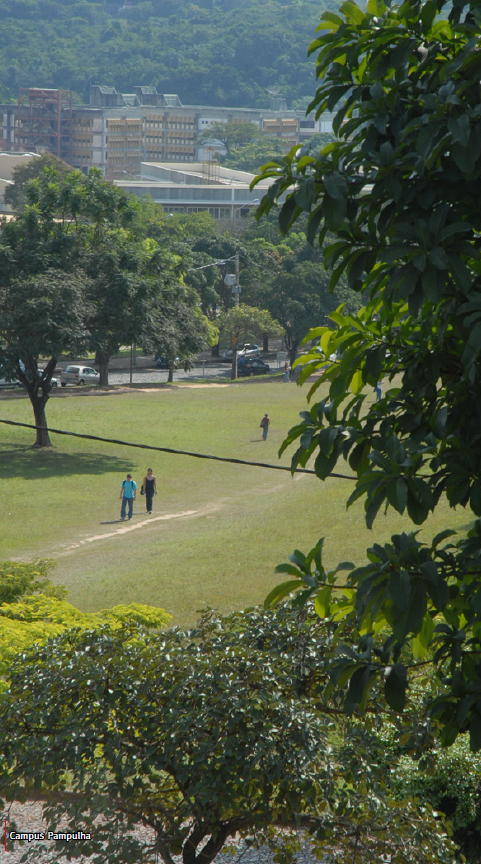 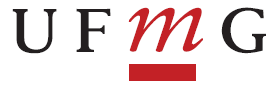 Docentes, personal administrativo y técnico
Docentes : 2.742 
83% PhD
13% MSc

Personal administrativo y técnico : 4720
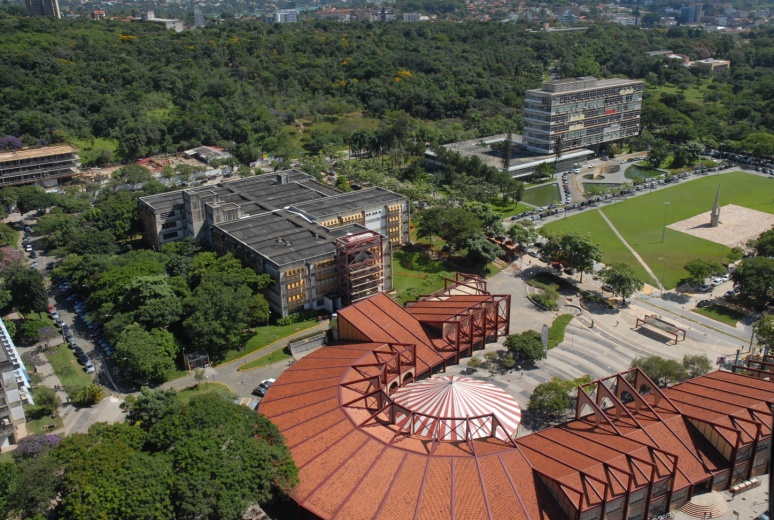 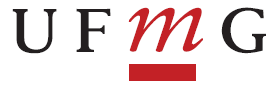 Investigación
Grupos de Investigación (CNPq): 804
Producción Científica: 12.419
Scopus = 2.066
ISI Web of Knowledge = 1.828
Patentes Nacionales: 369
Patentes Internacionales: 208
Tecnologías licenciadas: 46
INOVA: 51 empresas
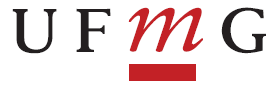 Evolución de la producción de investigación
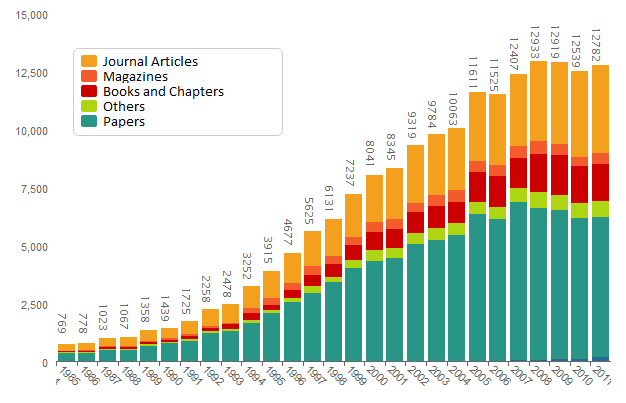 UFMG: 5,43 % de la producción científica brasileña
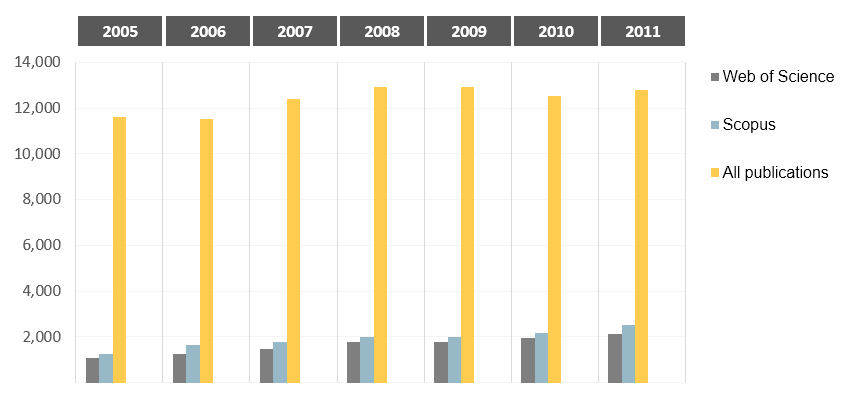 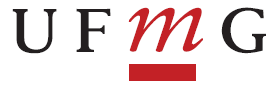 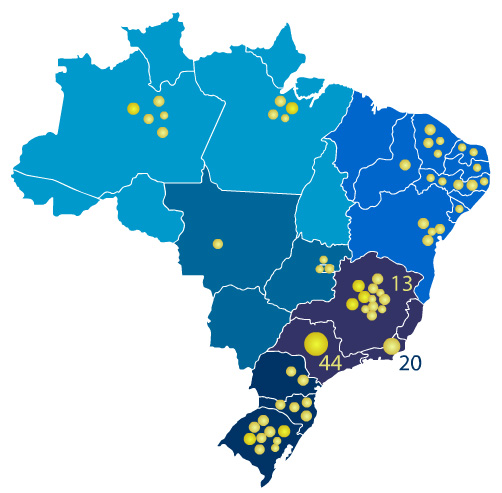 Investigación
UFMG tiene 9 Institutos Nacionales de Ciencia y Tecnología (INCT) - áreas:
 
   Enfermedades tropicales
   Salud Animal
   Medicina molecular
   Nanomateriales de carbono
   Nanobiopharmacologia
   Recursos minerales, agua y biodiversidad
   Web
   Vacunas
   Seguridad pública
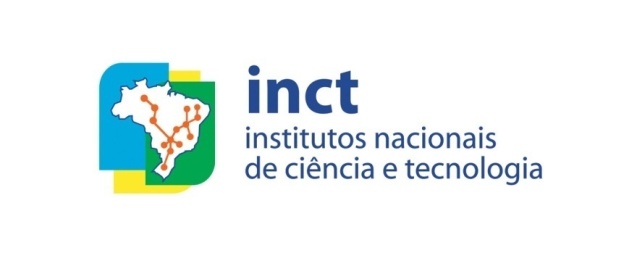 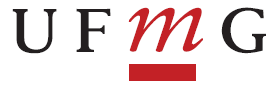 Innovación y transferencia de tecnología
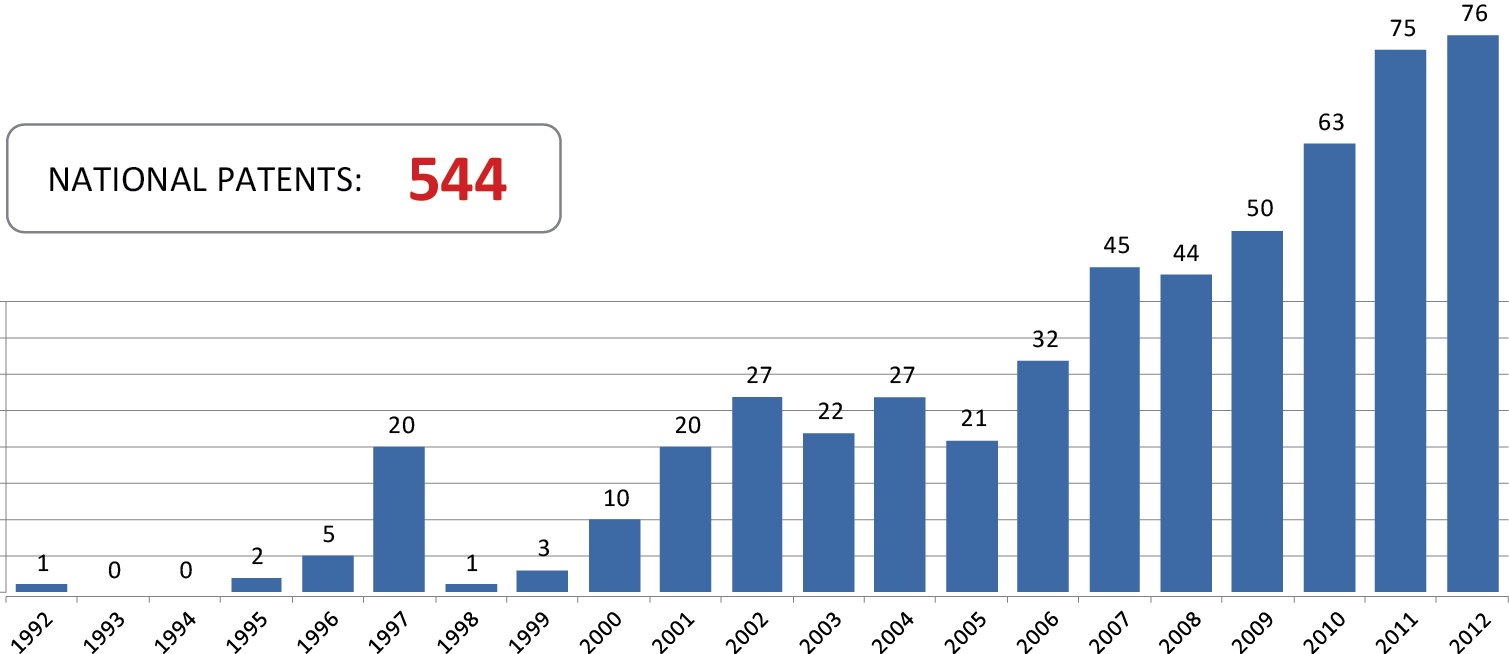 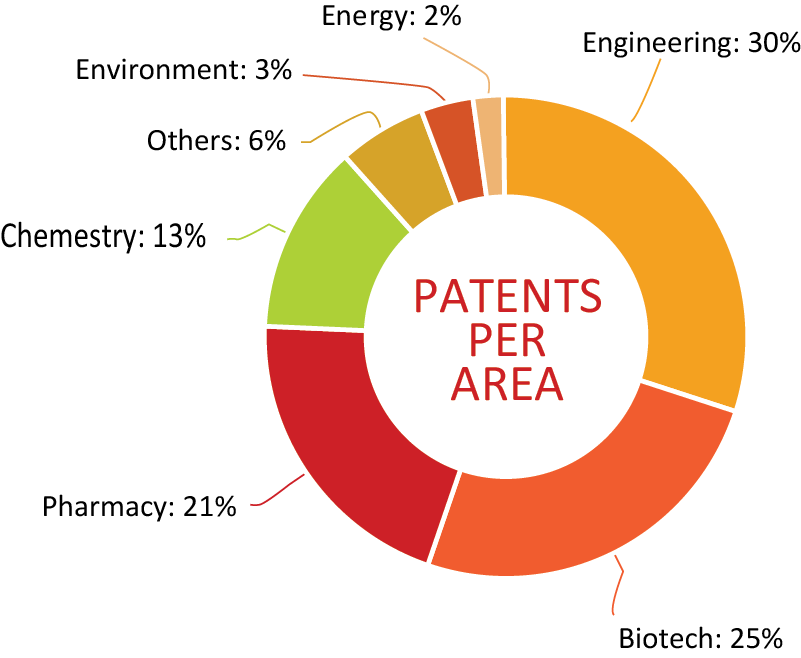 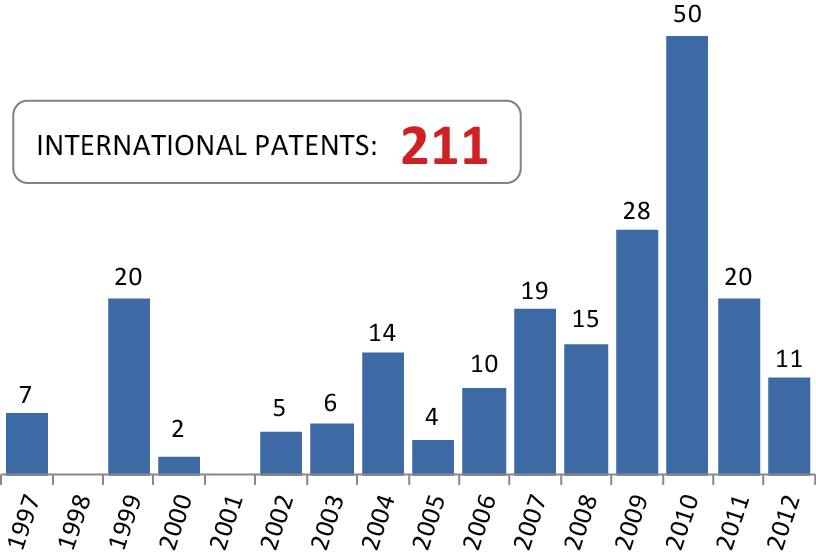 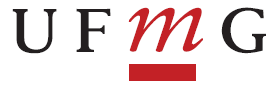 BH-TEC (Parque Tecnológico)
Partnership: UFMG, State & City Governments, private companies
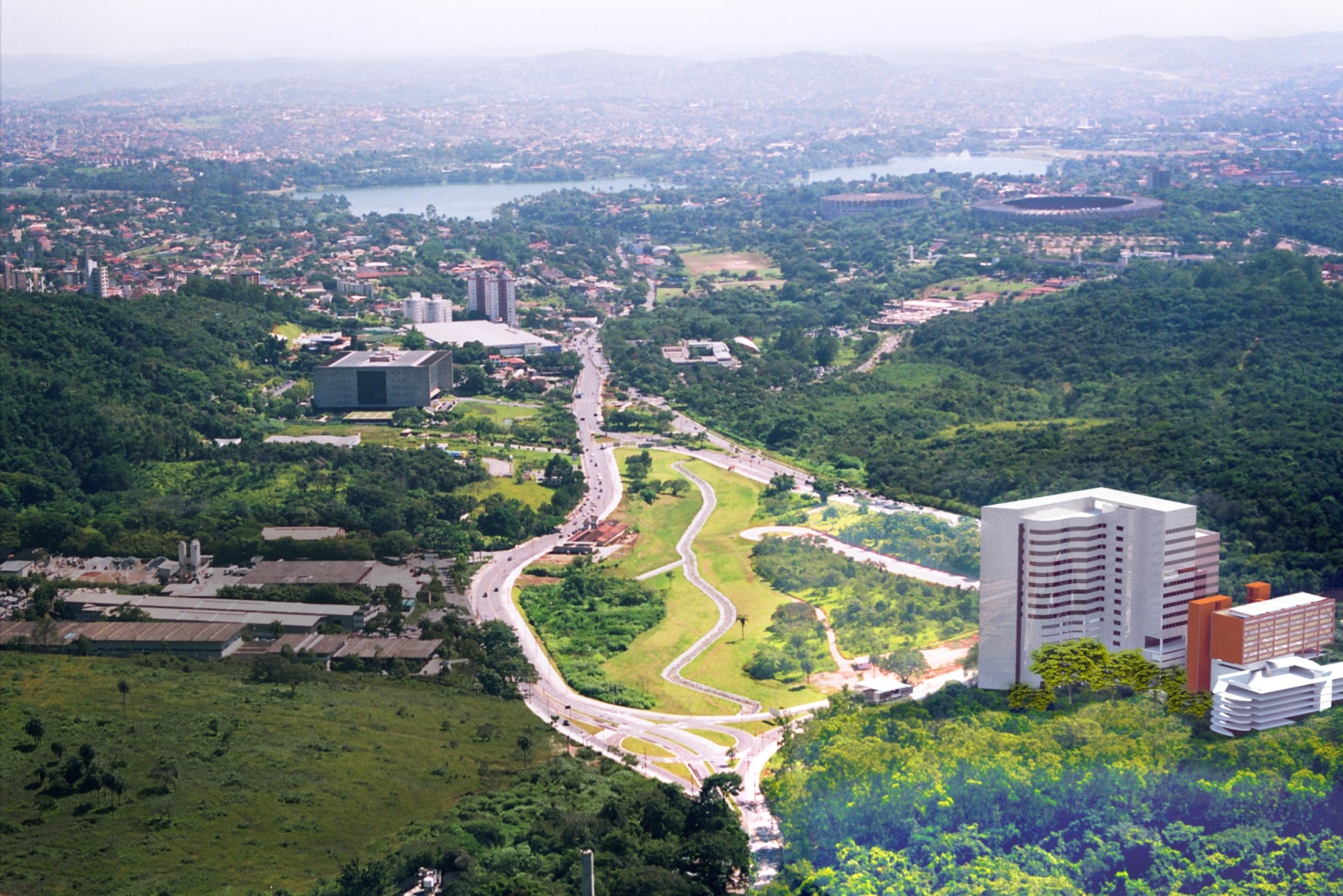 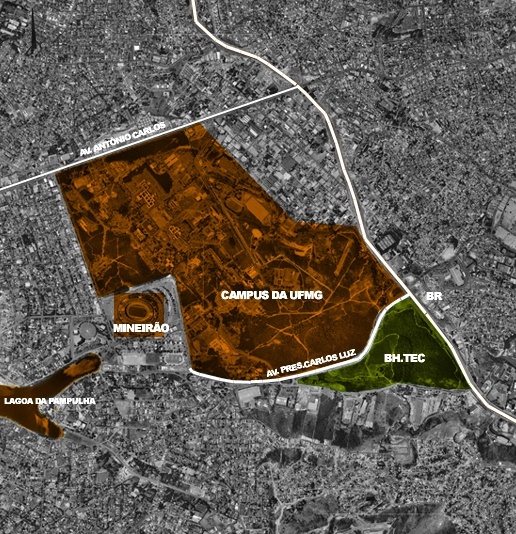 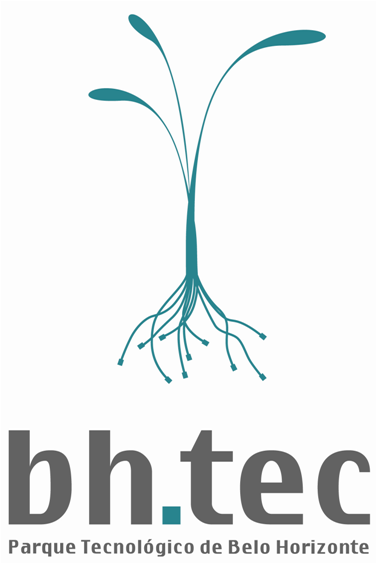 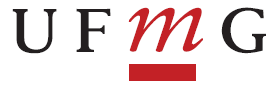 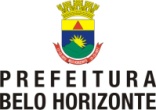 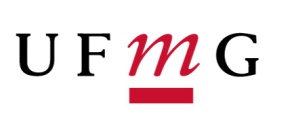 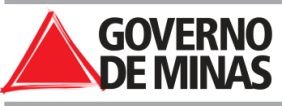 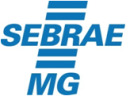 Asistencia al Estudiante y inclusión social
Alojamiento: 740 estudiantes alojados

Restaurantes ( 4 ): más de 10.000 comidas/día

Asistencia a la salud:
Médicos, dentistas y psicólogos gratis: 	 
	6.600 asistencias por año
-	Exámenes médicos gratis: 2.600 por año

Apoyo a la movilidad internacional de los estudiantes necesitados :
-	US$  750,000 en becas en 2013
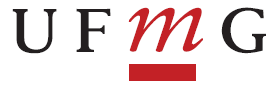 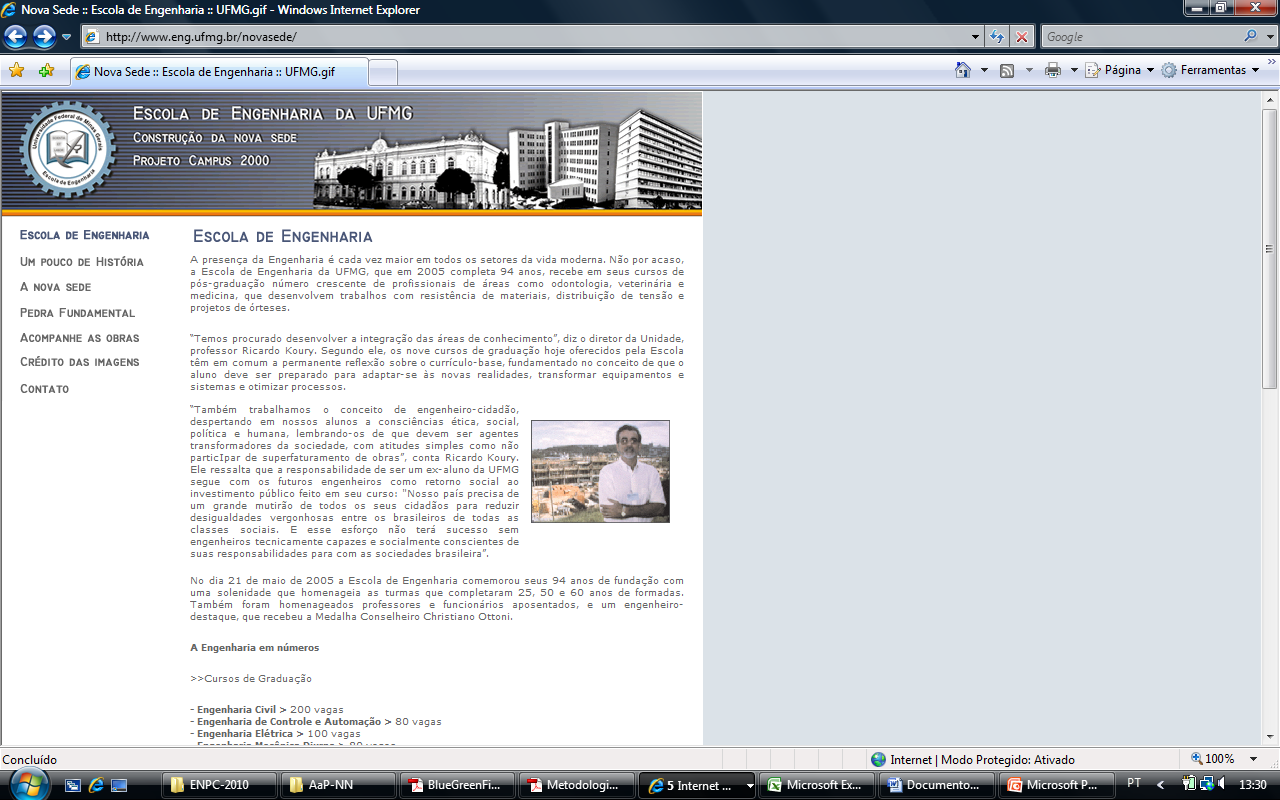 Acción cultural, difusión y divulgación
Museo de Historia Natural y Jardín Botánico
 Otros 7 museos y  centros de cultura , memoria y archivos literarios
Conservatório de la UFMG
Ars Nova Choir
Biblioteca en el autobús
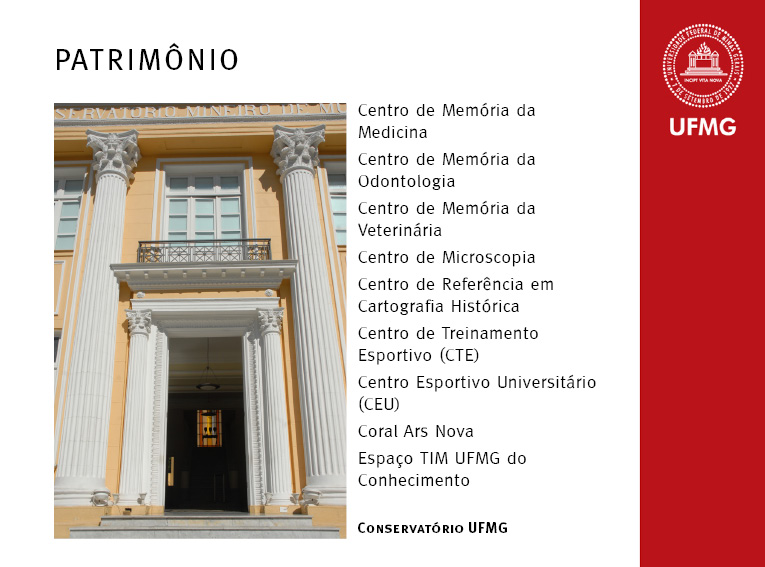 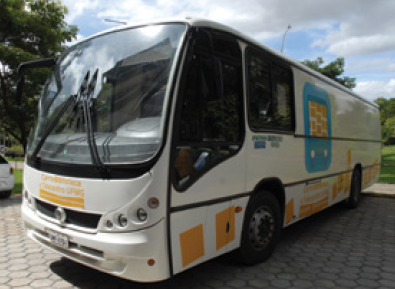 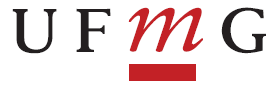 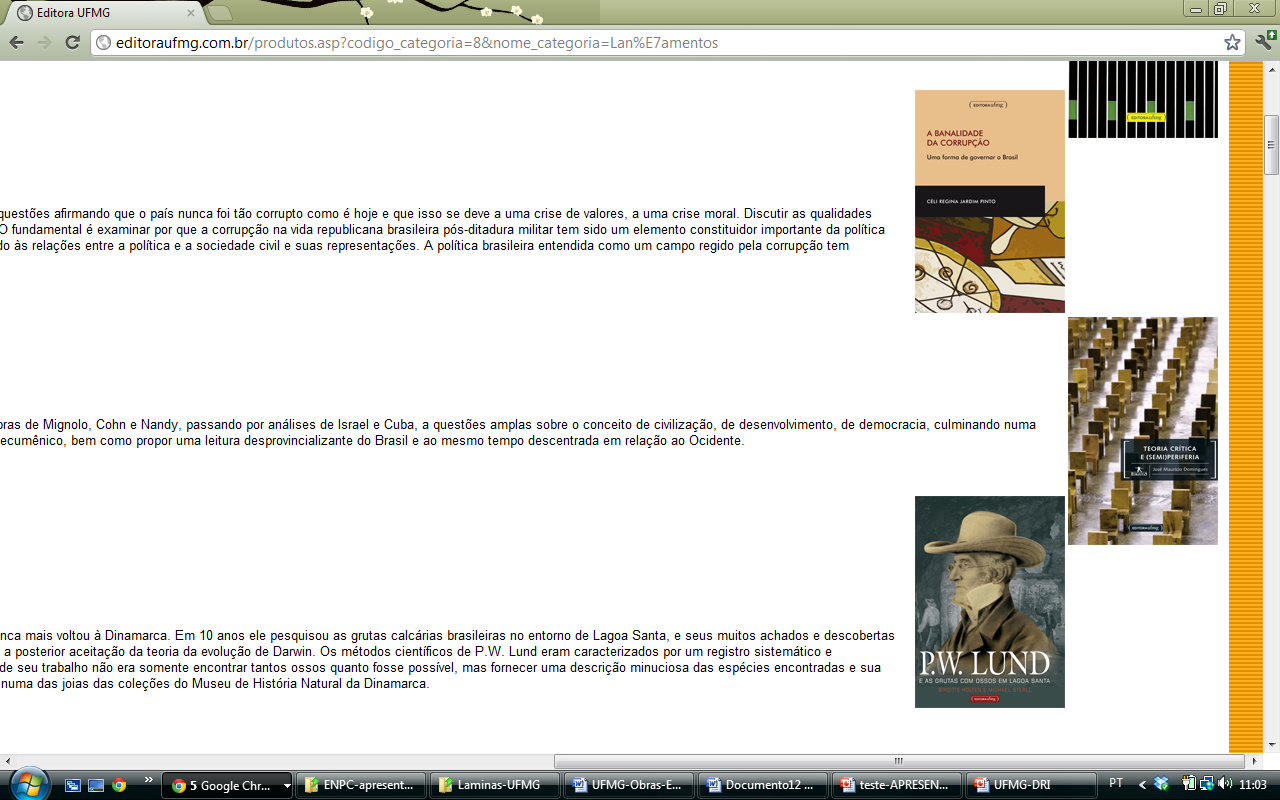 Acción cultural, difusión y divulgación
UFMG Press
fundada en 1985
1.000 títulos, 33 colecciones
cerca de 80 nuevos títulos publicados por año
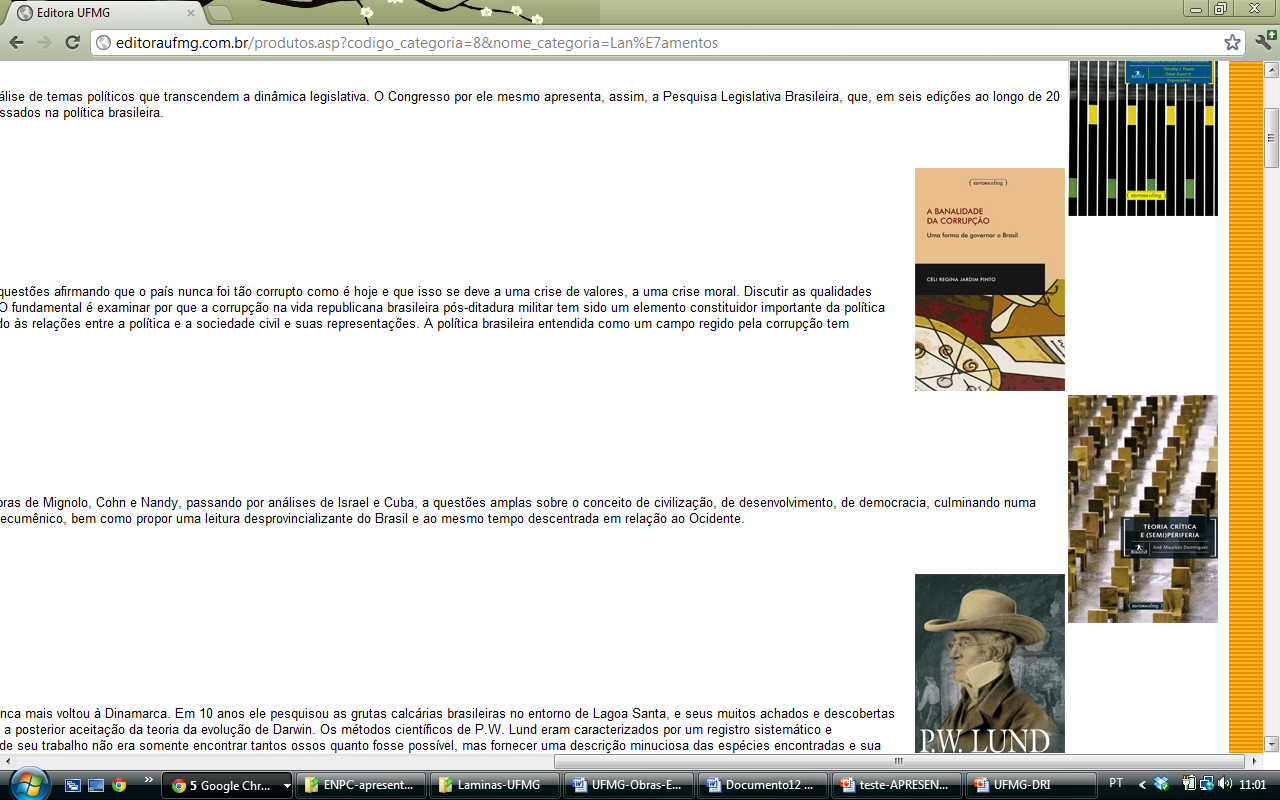 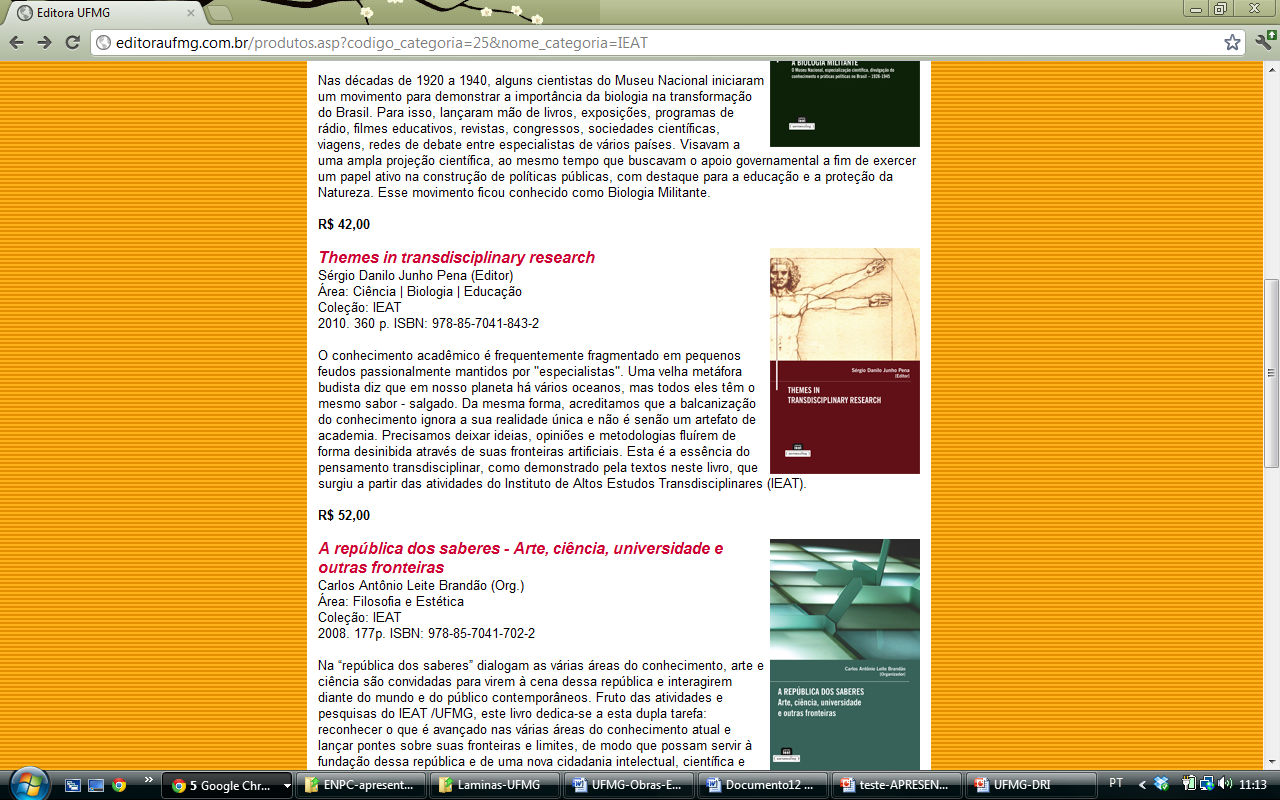 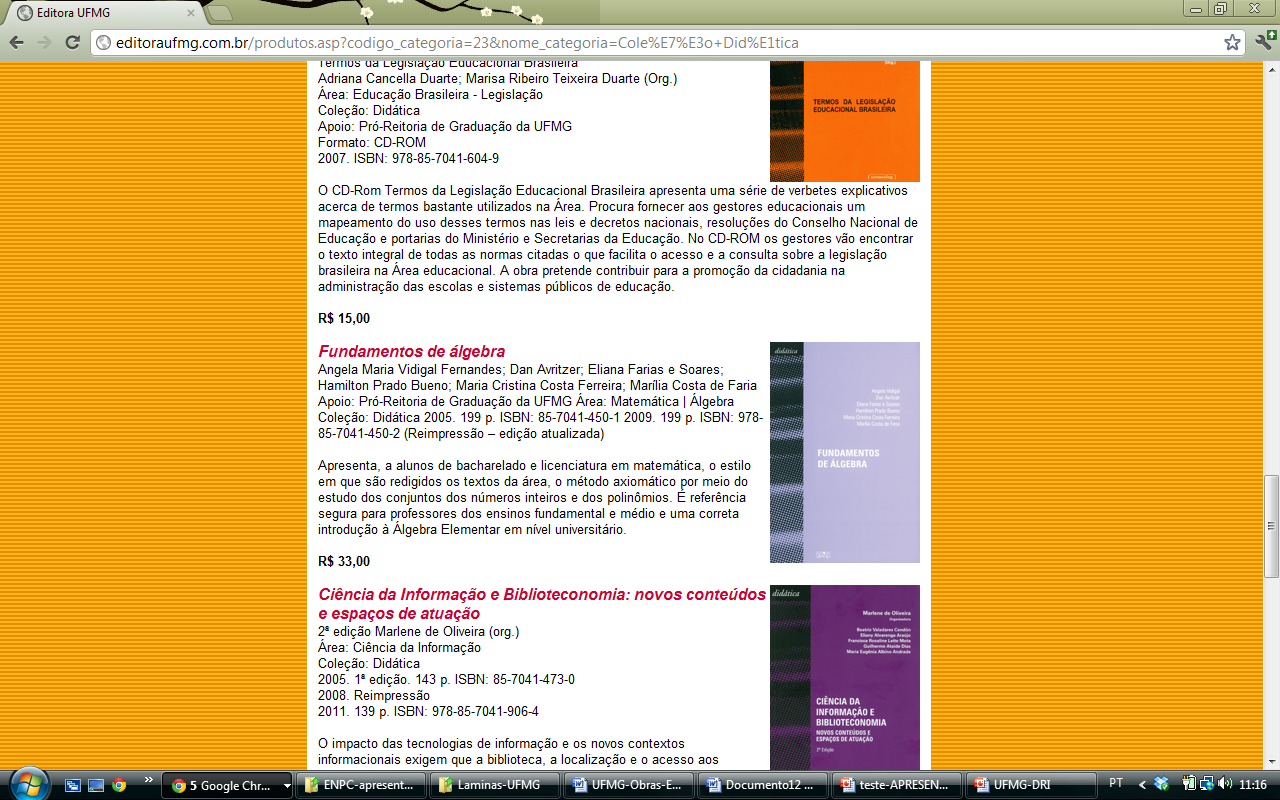 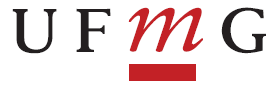 Relaciones Internacionales
332 acuerdos académicos 
con 237 universidades 
de 38 países

111 programas de intercambio
 de estudiantes

1.000 estudiantes en el extranjero
300 estudiantes extranjeros

71 Estudiantes PhD (co-orientación)
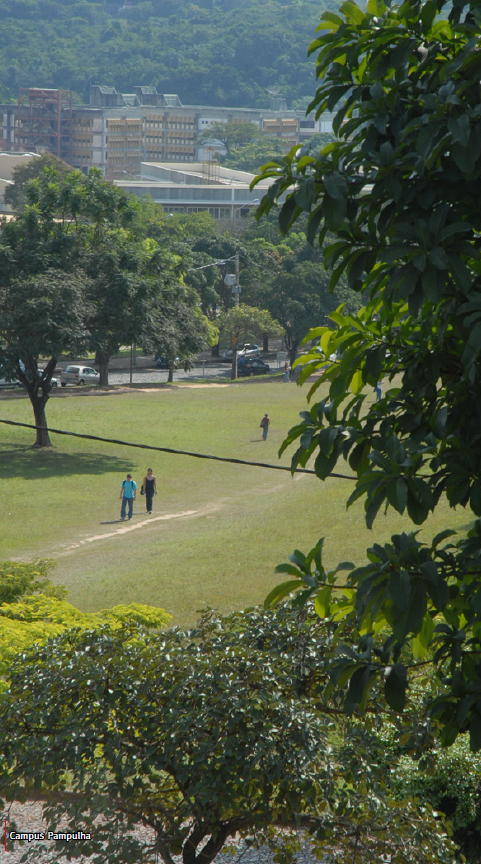 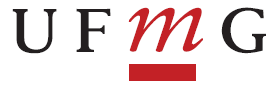 Relaciones Internacionales: modalidades de cooperación
Programa Minas Mundi
	400 estudiantes en el extranjero por año
	US$ 750.000 invertidos en Becas de la UFMG 

Cursos de portugués como segunda lengua
	Cursos gratuitos para los estudiantes y investigadores internacionales

Pasantías para estudiantes de pregrado
	Iniciación en prácticas de investigación
	Prácticas en las industrias

PhD  co-orientación y programas Duo- Grado 
	 Financiación compartida por las universidades asociadas ( 50 % cada una)
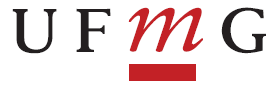 Relaciones Internacionales: modalidades de cooperación
Centros de Estudios Internacionales:  
África, Europa, América Latina , China, India

Redes Internacionales:  
AUGM, AULP, AUF, Tordesilhas, Erasmus, GCUB, BRAMEX, etc

Misiones de corta duración + talleres
	Financiamiento para misiones exploratorias de corta duración (1 semana )

Ciencia sin Fronteras
	Programa del Gobierno Federal ( 100.000 estudiantes en el extranjero en 4 años )
	Financiación de estudiantes de pregrado y PhD en el extranjero
	Programas de Post-doc  y profesores visitantes en Brasil
	800 estudiantes en 2012 , financiado por CAPES y CNPq
	Segunda Universidad brasileña con mayor participación en el Programa
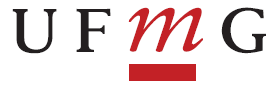 Relaciones Internacionales       www.ufmg.br/dri
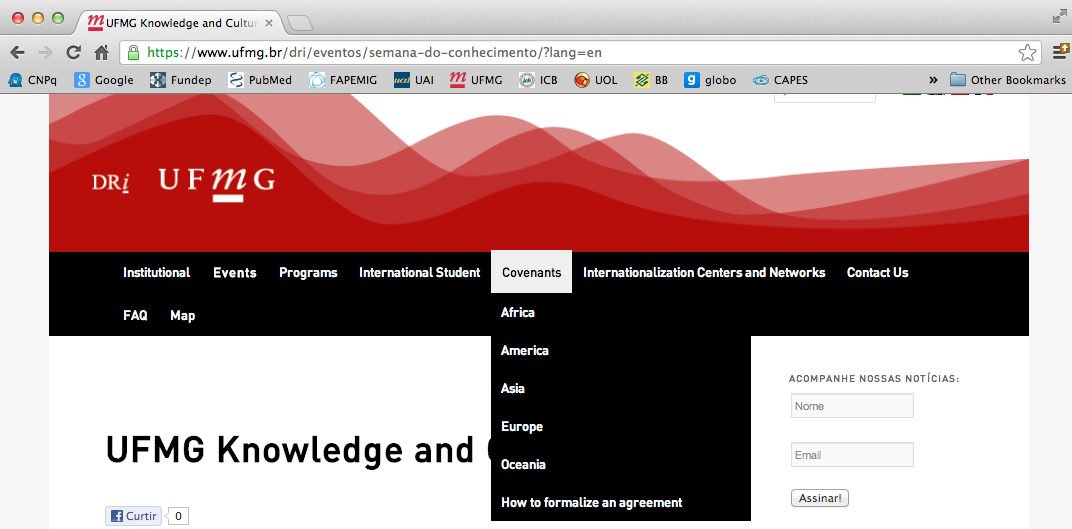 Muchas gracias!
Prof. Clélio Campolina Diniz 
Rector de la UFMG
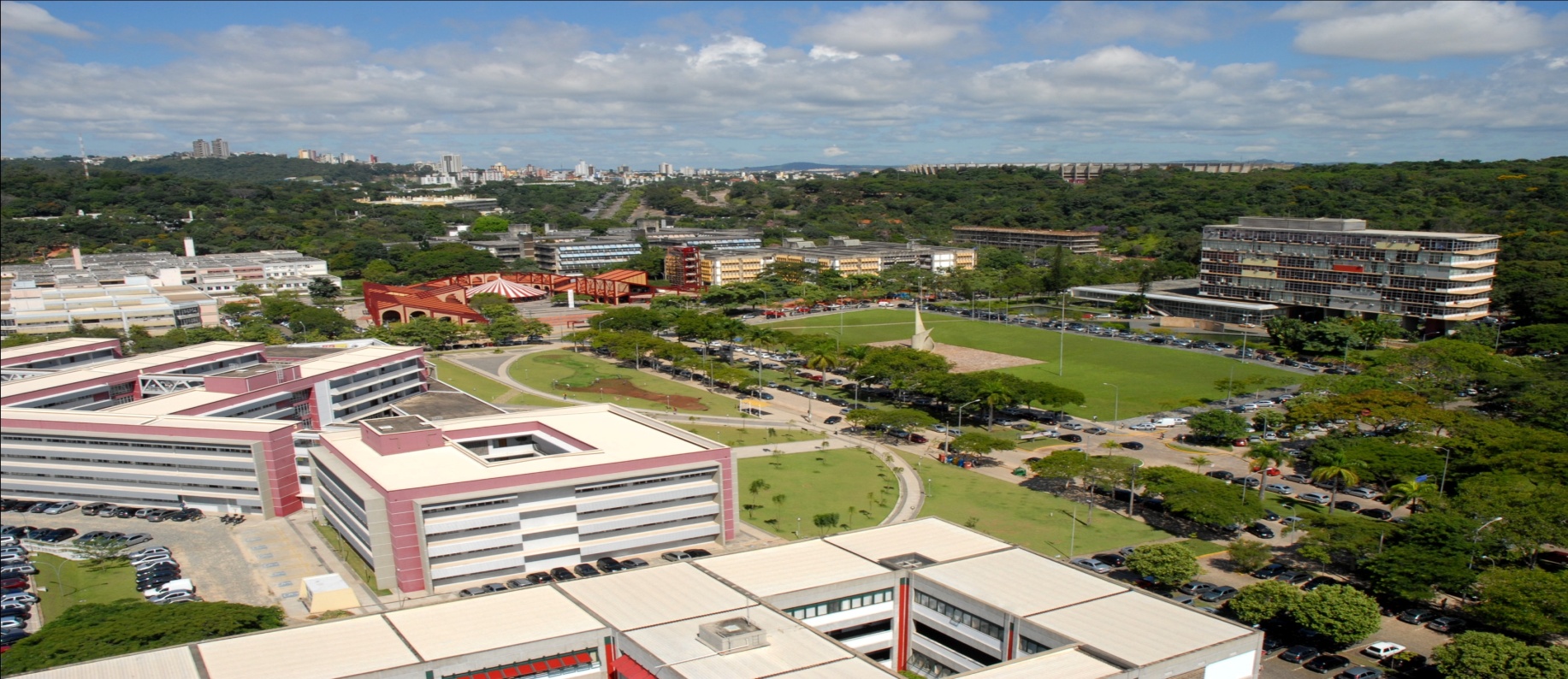 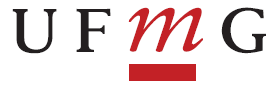